DOPING
FATTO DA:
ANDREA DRAGONETTI
CHRISTIAN MORRONE
FRANCESCO SERAFINI
AMEDEA MASTRONARDI
Why do performers take drugs?
To increase motivation
PSYCHOLOGICAL REASONS
To steady nerves
To increase aggression
Why do performers take drugs?
They are prepared to win at all costs
Belief that everyone else is doing it
SOCIAL REASONS
Pressure to win from coaches, peers and the media
Fear of not winning
By winning they can earn big money
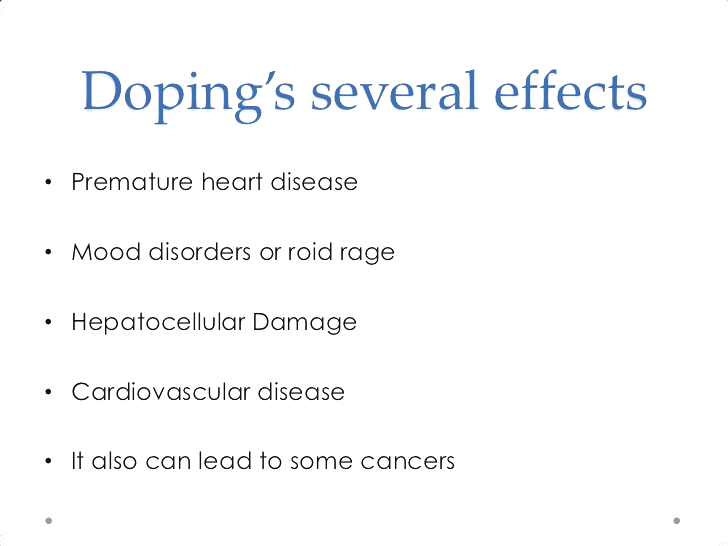 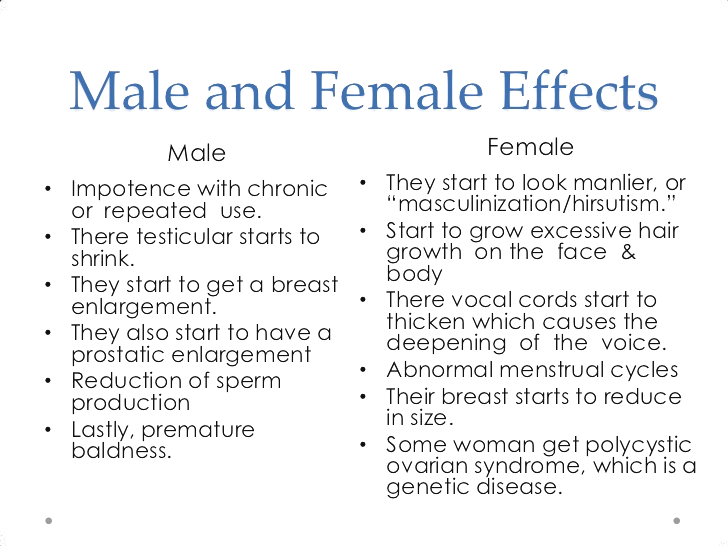 CONSEQUENCES
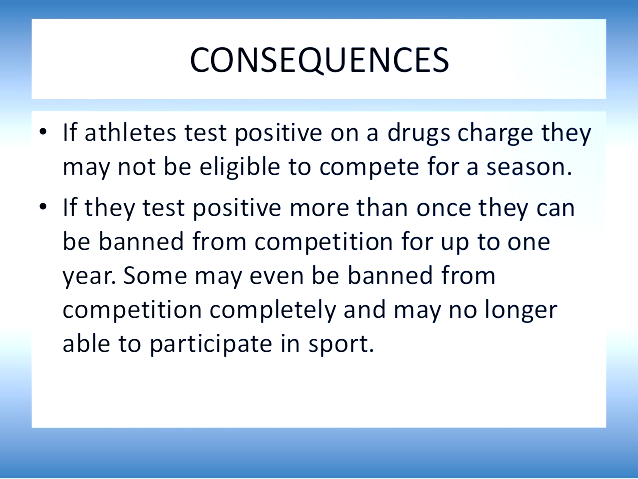 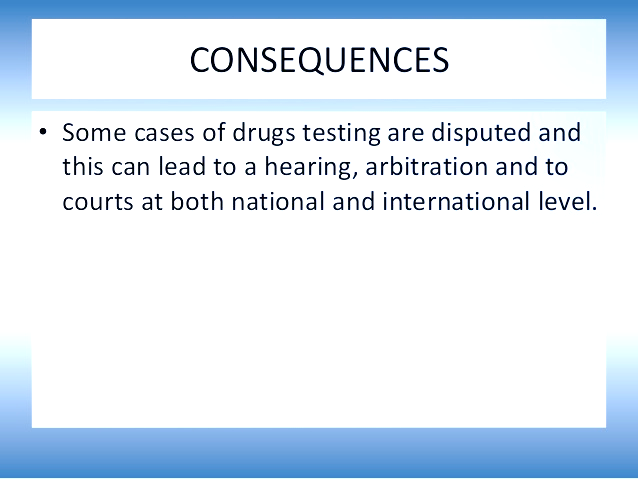 Are there other reason because they shouldn’t take drugs ?
Gives an unfair advantage
Undermines the true spirit of sport
Reflects badly on others
MORAL REASONS
Against the law of the land
Against the law of sports
LEGAL REASONS
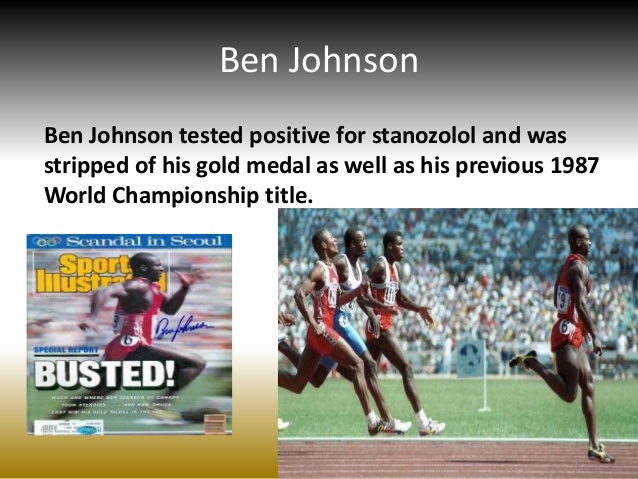 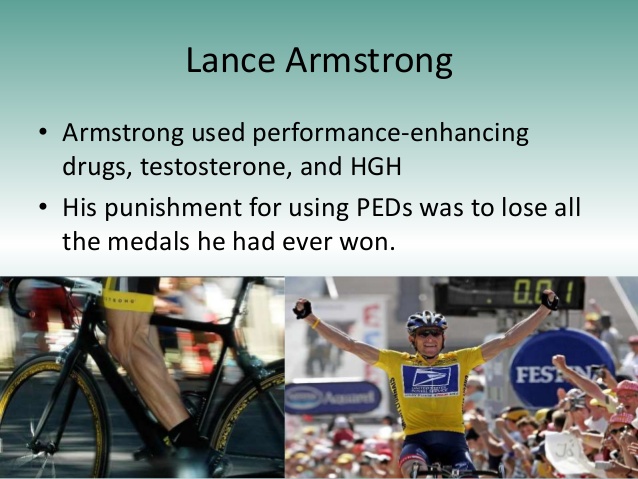 How does a substance become prohibited?
What are the criteria for adding a substance to the List?

Must meet any 2 of the following 3 criteria:

	It has the potential to enhance or enhances sport performance; 

 It represents an actual or potential health risk to the athlete;

 It violates the Spirit of Sport.
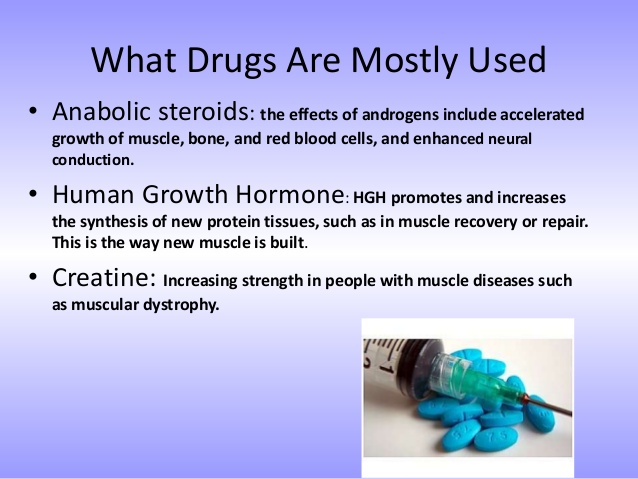 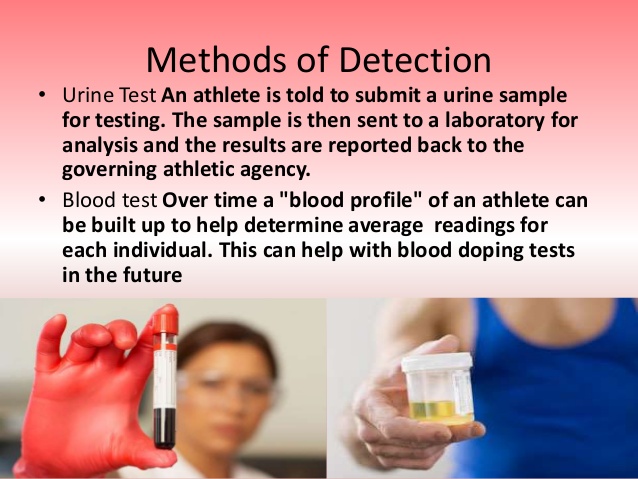